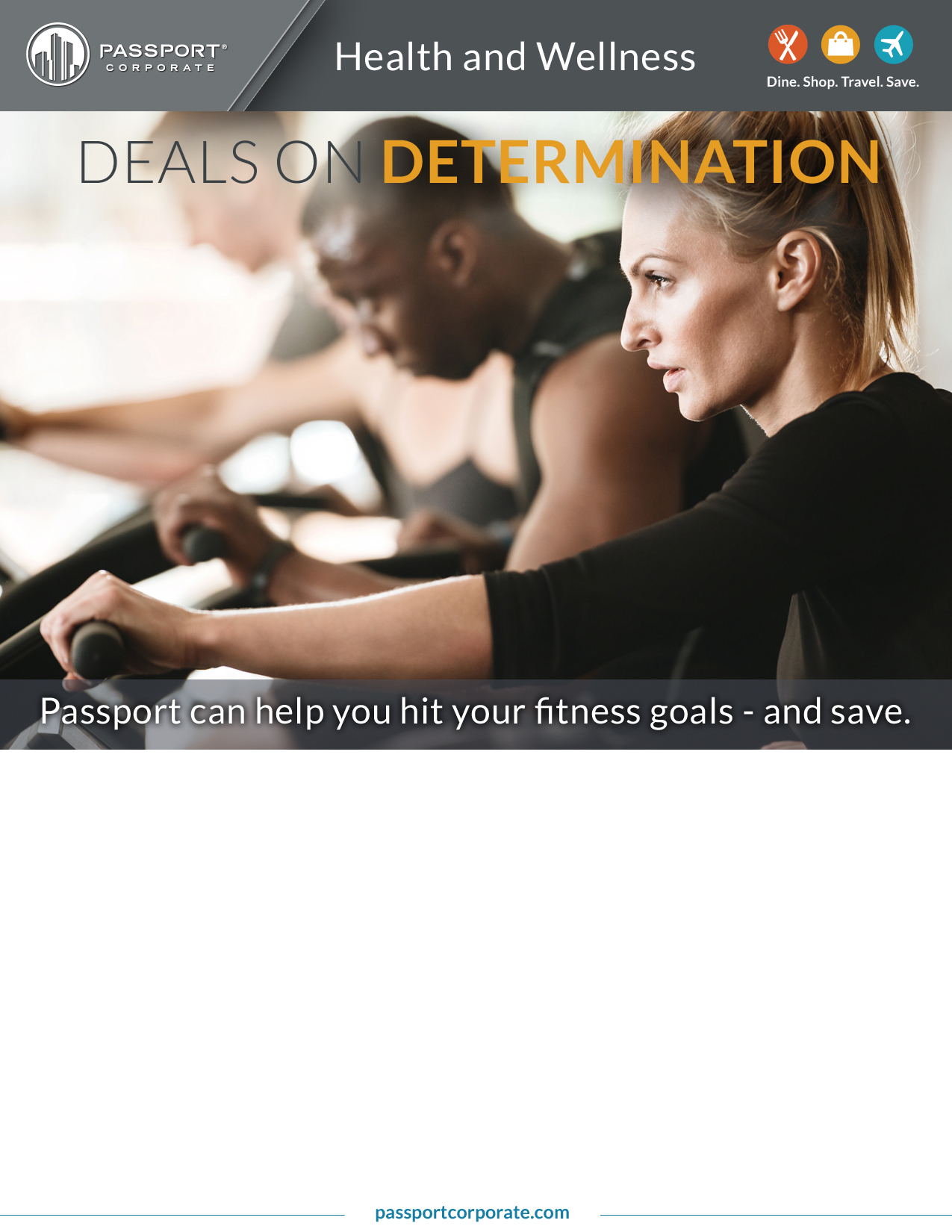 Unmatched savings at gyms, yoga studios, spas, golf courses and more! 

Helping our members stay fit and happy is important to us. We work hard to make sure that staying healthy is easy by providing the best savings at top health and wellness centers in your community!
Add Wellness Vendor Here
Add Wellness Vendor Here
Add Wellness Vendor Here
Add Wellness Vendor Here
Add Wellness Vendor Here
Add Wellness Vendor Here
Add Wellness Vendor Here
Add Wellness Vendor Here
Add Wellness Vendor Here
Add Wellness Vendor Here
View more health-related vendors in the “Mind, Body, Health” section of the “SHOP” tab, when you visit
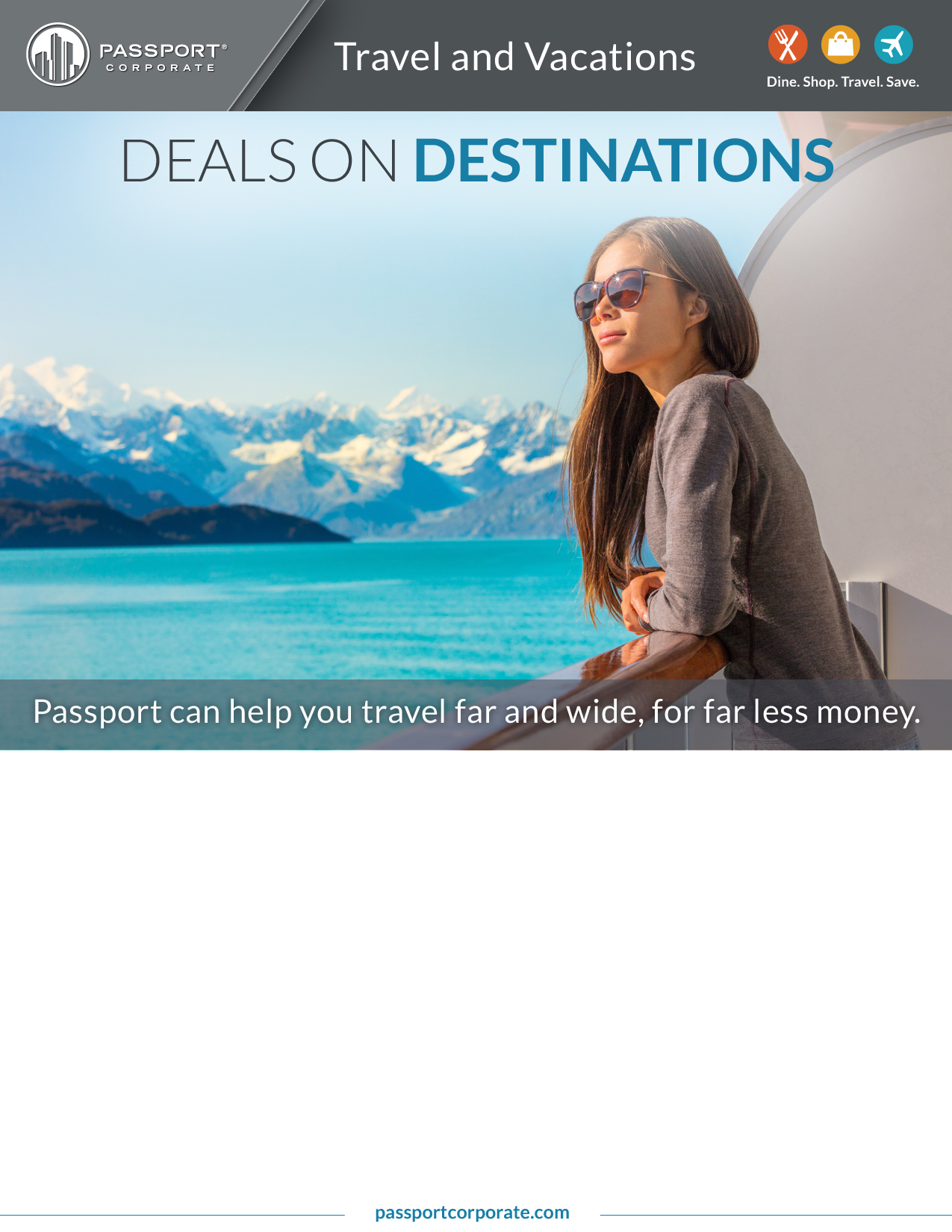 Save on popular destinations worldwide, plus rental cars, hotels and more!

Take advantage of travel savings of up to 60% with Passport discounts. Hawaii, Las Vegas, California, Tahiti, Mexico, New Zealand, the Caribbean and countless other destinations await with exclusive member offers not found anywhere else! Plus, you can save on rental cars, hotels, travel insurance and so much more.
Add Travel Vendor Here
Add Travel Vendor Here
Add Travel Vendor Here
Add Travel Vendor Here
Add Travel Vendor Here
Add Travel Vendor Here
Add Travel Vendor Here
Add Travel Vendor Here
Add Travel Vendor Here
Add Travel Vendor Here
Click on the “TRAVEL” tab to view a full selection of travel vendors and destinations, when you visit
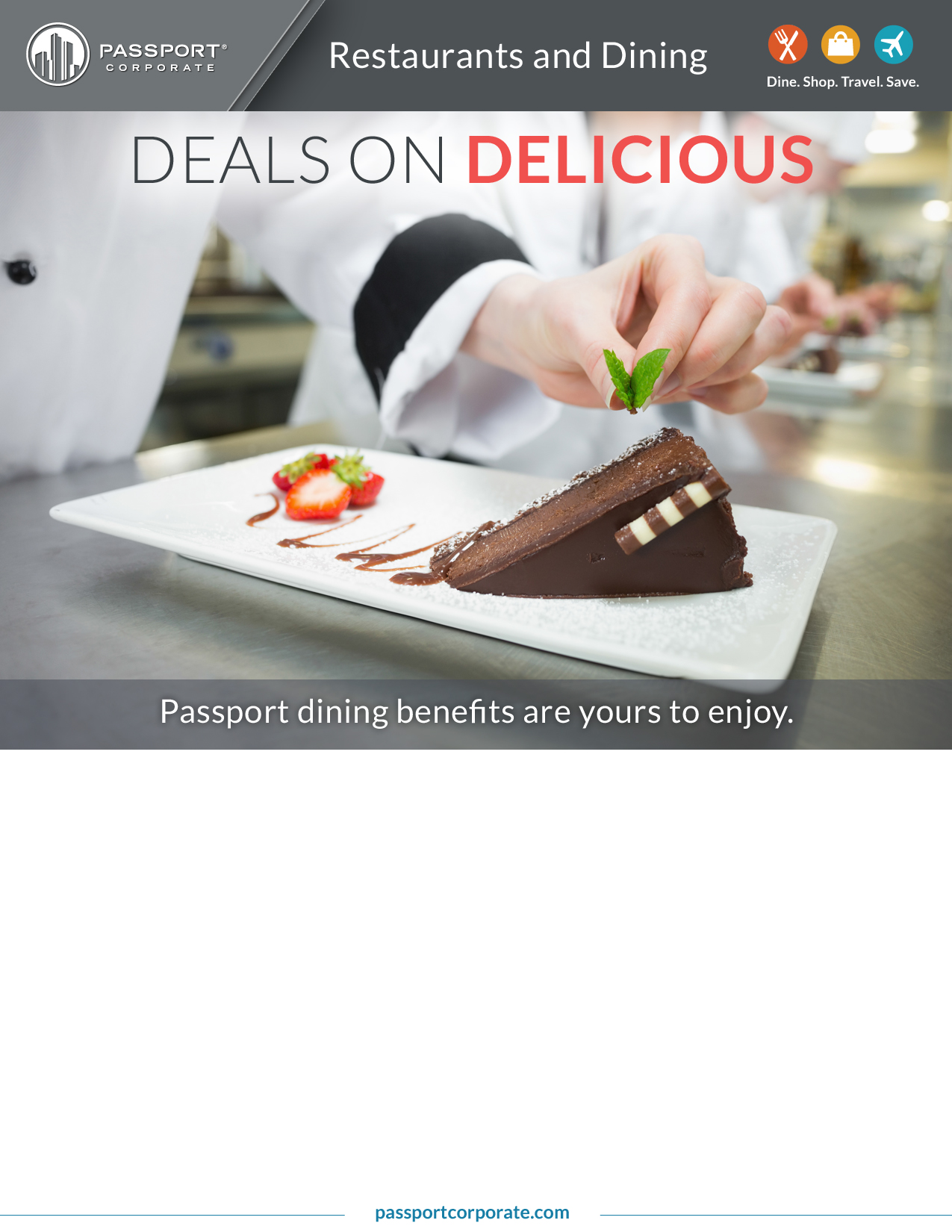 Save at your favorite restaurants every day on an unlimited basis!

When dining at a participating restaurant, you’ll receive exclusive membership savings – on an unlimited basis, every day. Just present your membership along with the check, and your savings will be discreetly deducted away from the table.
Add Local Restaurant Faves Here
Add Local Restaurant Faves Here
Add Local Restaurant Faves Here
Add Local Restaurant Faves Here
Add Local Restaurant Faves Here
Add Local Restaurant Faves Here
Add Local Restaurant Faves Here
Add Local Restaurant Faves Here
Add Local Restaurant Faves Here
Add Local Restaurant Faves Here
Click on the “DINE” tab to view a full selection of participating restaurants in your area, when you visit
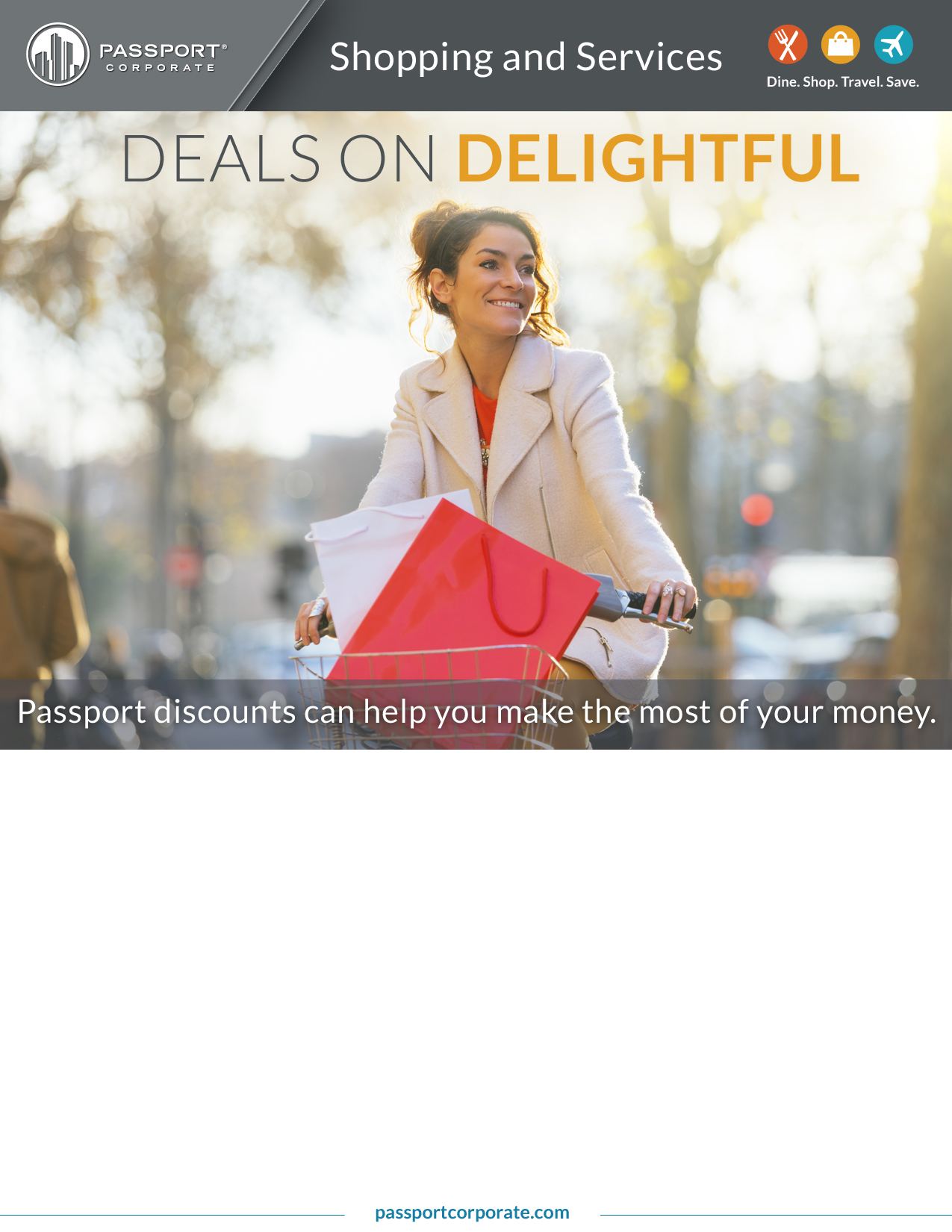 Shop and save every day, around the neighborhood or online! 

Access Passport’s ever-expanding network of local and national savings in categories such as Home Improvement, Autos & Boats, Apparel, Health & Wellness, Tickets, Electronics and many more!
Add Popular Favorite Here
Add Popular Favorite Here
Add Popular Favorite Here
Add Popular Favorite Here
Add Popular Favorite Here
Add Popular Favorite Here
Add Popular Favorite Here
Add Popular Favorite Here
Add Popular Favorite Here
Add Popular Favorite Here
Click on the “SHOP” tab to view a full selection of participating businesses, when you visit